Diócesis de San Diego
Entrenamiento para un Ambiente Seguro
Noveno Grado
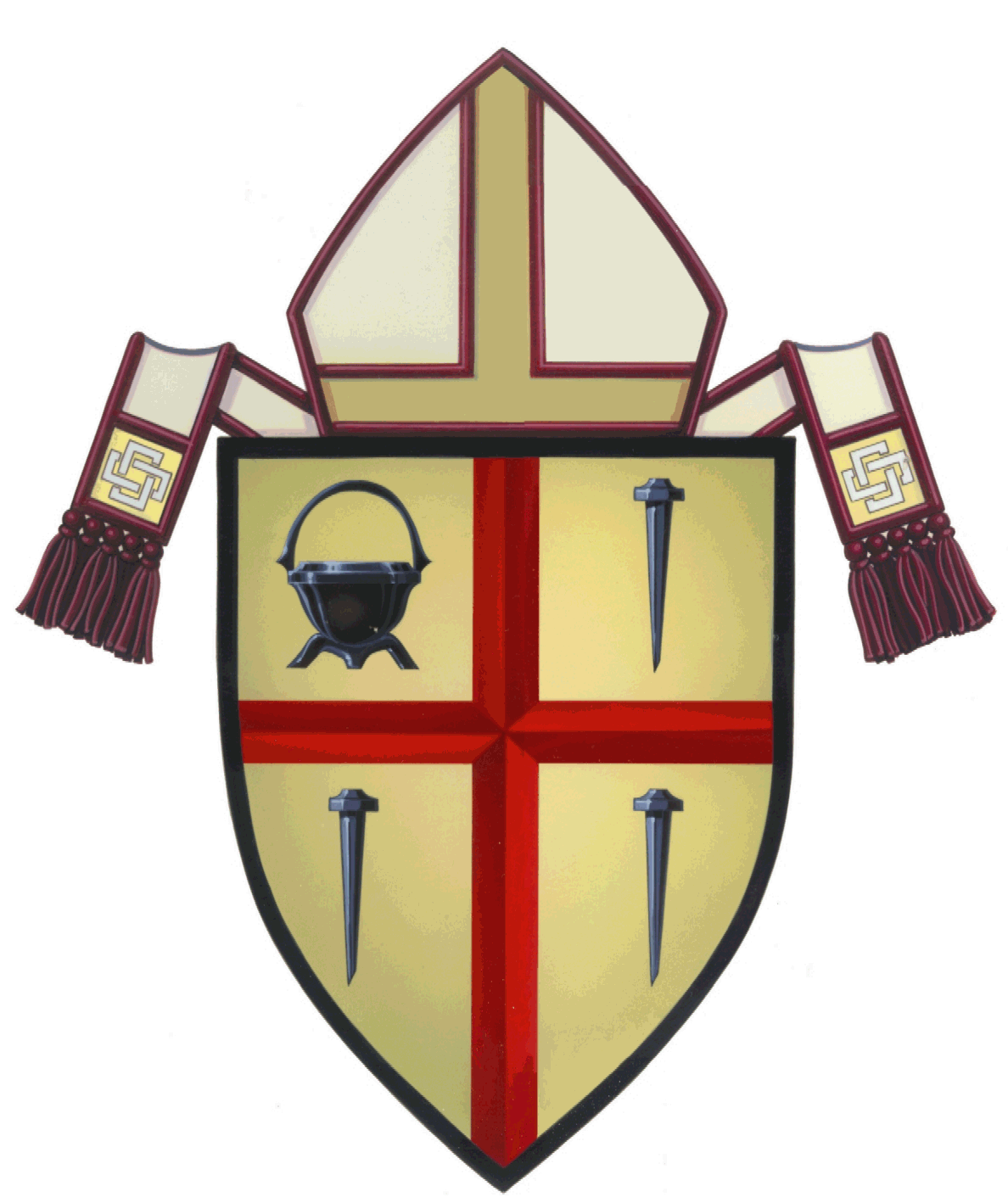 Oración inicial
Señor, cuando tenga hambre, dame alguien que necesite comida;Cuando tenga sed, dame alguien que precise agua;Cuando sienta frío, dame alguien que necesite calor.Cuando sufra, dame alguien que necesita consuelo;Cuando mi cruz parezca pesada, déjame compartir la cruz del otro;Cuando me vea pobre, pon a mi lado algún necesitado.Cuando no tenga tiempo, dame alguien que precise de mis minutos;
Cuando sufra humillación, dame ocasión para elogiar a alguien;
Cuando esté desanimado, dame alguien para darle nuevos ánimos.
[Speaker Notes: Señor, cuando tenga hambre, dame alguien que necesite comida;Cuando tenga sed, dame alguien que precise agua;Cuando sienta frío, dame alguien que necesite calor.Cuando sufra, dame alguien que necesita consuelo;Cuando mi cruz parezca pesada, déjame compartir la cruz del otro;Cuando me vea pobre, pon a mi lado algún necesitado.Cuando no tenga tiempo, dame alguien que precise de mis minutos;
Cuando sufra humillación, dame ocasión para elogiar a alguien;
Cuando esté desanimado, dame alguien para darle nuevos ánimos.]
Oración inicial
Cuando quiera que los otros me comprendan, dame alguien que necesite de mi comprensión;Cuando sienta necesidad de que cuiden de mí, dame alguien a quien pueda atender;Cuando piense en mí mismo, vuelve mi atención hacia otra persona,

Haznos dignos, Señor, de servir a nuestros hermanos;Dales, a través de nuestras manos, no sólo el pan de cada día, también nuestro amor misericordioso, imagen del tuyo.-Madre Teresa de Calcuta M.C
[Speaker Notes: Cuando quiera que los otros me comprendan, dame alguien que necesite de mi comprensión;Cuando sienta necesidad de que cuiden de mí, dame alguien a quien pueda atender;Cuando piense en mí mismo, vuelve mi atención hacia otra persona,

Haznos dignos, Señor, de servir a nuestros hermanos;Dales, a través de nuestras manos, no sólo el pan de cada día, también nuestro amor misericordioso]
Creados a imagen y semejanza de Dios
Dios tiene una misión muy especial para tu vida. 
Jesús es el camino que te lleva  
     a la vivencia del Amor en tu vida. 
Tu vida es un regalo.


Esperamos guiarlos a ser personas de auténtico amor y esperamos protegerlos de las personas y situaciones que podrían hacerles daño.
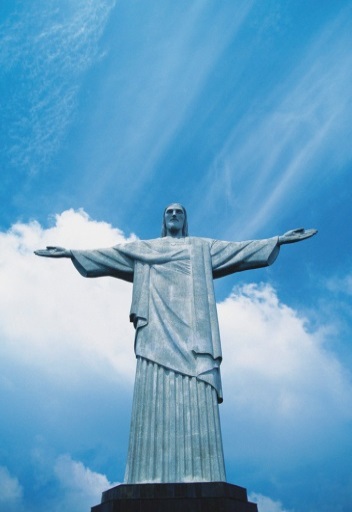 [Speaker Notes: Cada uno de ustedes fue creado a imagen y semejanza de Dios. Mientras sigan creciendo en el entendimiento y conocimiento de tus talentos y de su misión en la vida, Jesús nos invita a vivir una vida plena y llena de Amor. La presentación  de hoy celebra el regalo de la vida y los va a guiar para ser  mejores personas, al igual que los va a guiar a saber cómo tratar con personas y situaciones que los puedan dañar.]
Limites
Tú
EL PROJIMO
[Speaker Notes: Dios nos creó como personas individuales, pero no nos creó para estar solos. Uno de los retos más grandes que van a tener que enfrentar en su vida es aprender a ser ustedes mismos, en relación con las demás personas.]
Limites
Familia
Amigas/os
Desconocidos
[Speaker Notes: Estos tres círculos son ejemplos de lo que se va a hablar el día de hoy. Estos representan  algunos límites, ese espacio invisible que te acerca a las demás personas al igual que también te protegen del peligro. Cada uno de ustedes ha aprendido en su familia o por otras personas como abrir y cerrar esos tres círculos.]
Existen dos tipos de límites:
Un límite es un espacio personal, tanto físico como emocional que existe entre tú y otra persona.
Espacio personal Físico: Protege tu cuerpo.
Espacio personal emocional: protege tus pensamientos y emociones.
[Speaker Notes: Un límite es un espacio personal, tanto físico como emocional que existe entre tú y otra persona. Existen dos tipos de límites interiores: Físico y Emocional. Los Límites físicos protegen tu cuerpo; tú decides quién te puede tocar, como te pueden tocar y en donde pueden tocarte. Los limites emocionales protegen tus pensamientos y emociones personales; tu decide que pensamiento y emociones compartes o no compartes con las demás personas.]
Normas para establecer límites sanos
La confianza se construye poco a poco. 
Si quieres que tu espacio sea respetado, respeta el espacio de otros.
Confía en tus instintos de comodidad y desconformidad.
Habla claramente cuando algo o alguien te esté molestando.
Comunícate con adultos de confianza.
[Speaker Notes: El dejar entrar  a una persona a tu espacio personal depende del tiempo que los llevas conociendo y de cuánta confianza le tienes. La confianza se tarda en construir  ya que toma tiempo en conocer la esencia de una persona, como la honestidad, sinceridad, amabilidad y respeto. Si quieres que tu espacio sea respetado, respeta el espacio de otros. Cuando alguien trata de violar tus limites, reconócelo, páralo y dile a un adulto de confianza. Confía en tus instintos de conformidad y desconformidad cuando estas alrededor de otros. Habla claramente cuando algo o alguien te esté molestando. Mantén una comunicación abierta  con adultos de confianza.]
Violación de los límites
Hacen preguntas personales sin saber quién eres.
Invaden tu espacio personal, físico o emocional.
Dicen o hacen cosas irrespetuosas hacia tu persona.
Usan leguaje o tacto incorrecto e irrespetuoso hacia tu persona. 
Presionarte u obligarte a realizar actos sexuales.
[Speaker Notes: Las personas que van a intentar abusar de ti van a buscar formas de romper  y brincarse tus límites.
Algunos ejemplos son:
1.	Realizan preguntas personales sin conocerte.
2.	Invaden tu espacio personal, físico y emocional.
3.	Dicen cosas vulgares, ofensivas e inapropiadas.
4.	Siempre intentan pararse o sentarse cerca de ti.
5.	Te obligan a hacer algo sexual.]
Abuso Sexual
Existen diferentes formas de abuso :
Físico
Sexual
Emocional
Verbal
El abuso se llega a manifestar en diferentes entornos.
[Speaker Notes: Hemos hablado de cómo construir límites saludables y las formas de violación de estos límites o espacios personales. ¡Recuerda que la violación de tu espacio personal nunca está bien! Pasemos a hablar de una violación grave a estos límites. Se llama abuso sexual. El abuso puede tomar diferentes formas. Puede ser físico, sexual, emocional, verbal o la combinación de estos. Los adolescentes pueden experimentar abuso en un gran número de diferentes entornos-en la casa, en una cita, en la escuela, en la casa de alguien más y en Internet. El abusador puede ser alguien que conozcan o que acaban de conocer. También puede ser alguien en quien han llegado a confiar o que les cae bien.]
Abuso sexual en los adolescentes
Cualquier tipo de contacto sexual (el contacto-con las manos- de las partes genitales, glúteos, o pechos femeninos o el toque de las partes genitales, glúteos, o pechos femeninos o el manoseo de las partes genitales, glúteos, o pechos femeninos) entre un adulto y un menor.
El abuso sexual también se da entre adolescentes:      
Comentarios o tacto involuntario/inapropiado.
Puede ser físico o no físico.
Puede ser violento
[Speaker Notes: El abuso sexual es cualquier tipo de contacto sexual (el contacto físico - de las partes genitales, glúteos, o pechos femeninos) entre un adulto y un menor. El abuso sexual también se da entre adolescentes. Por ejemplo: Comentarios o contacto físico inapropiado en citas entre los adolescentes. El abuso sexual envuelve palabras, miradas, sobaderas o una combinación de los tres. Puede ser físico o no físico y puede llegar a ser violento. Palabras, miradas y contacto físico  puede incluir comentarios acerca del cuerpo del adolescente, la exhibición de los adolescentes a la pornografía, contacto físico inapropiado y asalto sexual.   El abuso sexual incluye cualquier tipo de contacto, avance, o comentario sexual.  El abuso sexual puede ocurrir entre familiares, amigos o extraños.]
Puntos Clave
El abuso sexual es la violación de la confianza.
El abuso sexual es la violación de tu espacio físico y emocional. 
No sucede por amor. 
El abuso sexual nunca va a ser tu culpa.
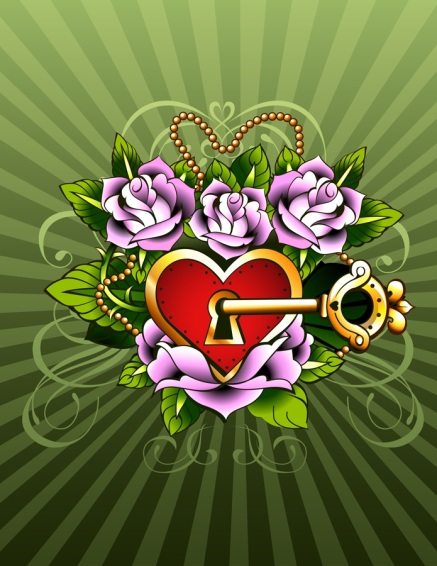 [Speaker Notes: Hay que recordar que el abuso sexual es la violación de la confianza al igual que de tu espacio físico y emocional. Nunca es hecho por amor. El abuso sexual nunca va a ser tu culpa. Si llegas a sospechar que tus límites o los límites de algún Amigo/a están siendo violados, hazle saber a un adulto y dale continuidad hasta que recibas una respuesta o una acción positiva.]
Seguridad en Internet
El Internet es un medio de comunicación.
La tecnología puede ser una fuente muy buena de información; es un lugar donde puedes descubrir y comunicar la grandeza de Dios. 
El Internet y la tecnología pueden ser usados de forma incorrecta.
Te puede conducir lejos de Dios; puede dañarte a ti y a los de tu alrededor.
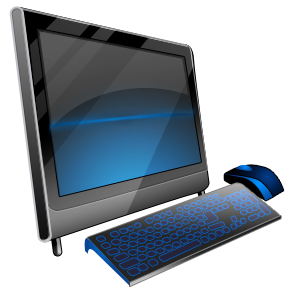 [Speaker Notes: Como cristianos,  utilizamos la tecnología en especial el Internet, como medio de comunicar  y descubrir la bondad de la creación de Dios. Nuestra fe nos invita a ser prudentes en el uso del Internet.  Estamos llamados a determinar que es bueno y malo para nosotros y saber identificar que puede lastimar a los demás y que nos puede lastimar a nosotros y nuestra relación con Dios y con los demás. Se especialmente consiente de que las computadores, teléfonos celulares inteligentes, video juegos y tecnologías similares pueden ser usadas para violar tus límites.]
Prevención de Abuso Sexual por medio del Internet
No proporcionar Información personal acerca de:
 Ti, tu familia, tu escuela, como: números telefónicos, dirección, contraseñas, números de  tarjetas de crédito o cualquier información que pueda identificar a tus conocidos. 
Tu nombre en el chat, nunca debe de ser tu correo electrónico o tu nombre. 
Siga la Regla de Oro: Haz a los demás lo que te gustaría que te hicieran a ti. Deja que la cortesía, el respeto, la honestidad sean tu guía.
Nunca intentes conocer en persona a tus contactos de Internet.
[Speaker Notes: El abuso sexual puede suceder por medio del Internet o tecnologías similares. Hay muchas maneras de protegerse a uno mismo. No proporciones Información personal acerca de ti, tu situación familiar o tu escuela, como: números de teléfono, dirección, contraseñas, los números de  tarjetas de crédito o cualquier información que pueda identificar a tu vecindario (por ejemplo: el nombre del parque donde realizas actividades deportivas). Ten cuidado con tu  nombre de usuario, asegúrate que no revele tu nombre. De esa manera, puedes salirte sin que nadie intente rastrear tu cuenta de correo electrónico por medio de tu nombre de usuario. Sigue la regla de oro: Haz a los demás lo que te gustaría que te hicieran a ti. Deja que la cortesía, el respeto, la honestidad sean tu guía. Conectarse con amigos/as por medio del internet trae consigo muchos riesgos, porque nunca sabes con seguridad quien puede estar del otro lado de la conversación. Recuerda que no todos juegan  bajo las mismas reglas cristianas, que tú estás tratando de vivir.  Recuerda que nunca es buena idea intentar conocer en persona a tus contactos de Internet.]
Recuerda
Piensa dos veces lo que vas a poner en Internet.
Las fotos  del celular mandadas vía Internet están disponibles para el público y pueden ser descargadas por cualquier persona.  
Tu información personal en las redes sociales es pública.
Tu información está abierta al público, todo el mundo puede acceder a ella y puede ser usada en tu contra en ese momento o en un futuro.
[Speaker Notes: Es importante recordar que los comentarios, acciones e imagines que son publicadas en Internet se pueden quedar ahí por mucho tiempo después de haber sido eliminadas de tu sitio o que hayas pedido algún amigo/a que elimine información de su sitio. Nunca sabes quién más pudo haber descargado lo que escribiste o que  “search engine” se metió a tu información y guardo alguna foto. No puedes saber quién ha leído tus comentarios o te juzga por ellos, y no vas a tener la oportunidad de explicar le  el porqué de tu comentario. 
Así es que, piensa ates de realizar cualquier publicación. Es mucho mas fácil pensar dos veces y abstenerse que tratar de retractar lo dicho.]
Tácticas de engaño
Algunos Depredadores usan tácticas de engaño para ganarse tu confianza como:
Halagos
Te dan obsequios.
Permiten comportamientos que están prohibidos por tus padres.
Pasan tiempo asolas contigo.
Hacen cosas agradables para ti.
Te dan atención excesiva.
[Speaker Notes: Algunos Depredadores  que quieren abusar sexualmente de ti, usan tácticas de engaño. Estas son  formas de  ganarse tu confianza y estas permiten que bajes la guardia.
Estas son algunas de las cosas en las que tienes que prestar atención:
1.	Te halaga a pesar de no estar relacionado con algún logro.
2.	Te da regalos, en especial regalos caros o cosas que te gustan mucho.
3.	Te permite hacer cosas o aprueba comportamientos que están prohibidos por tus padres. 
4.	Pasa gran cantidad de tiempo contigo. 
5.	Desea pasar tiempo contigo asolas. 
6.	Te sientes incomodo/a con la cantidad de atención que te presta esa persona. 
7.	Te gusta mucho las cosas bonitas que dice acerca de ti y las cosas que hace por ti.
Si notas cualquier de estos comportamientos háblalo con tus padres, profesores o algún adulto de confianza para que estos comportamientos terminen.]
Informar a una persona de confianza
Si tu espacio llega a ser violado, recuerda:
Dile a tus padres y/ o a algún adulto de confianza.
Los secretos nunca son secretos cuando la seguridad de alguien está en peligro.
Si sabes de alguien (un amigo/a) que está siendo abusado sexualmente, dile a un adulto de confianza; hasta que se termine el abuso.
[Speaker Notes: Durante esta lección hemos hablado acerca de cómo establecer espacios personales seguros  y hemos aprendido como responder a la violación de estos espacios personales. Recuerda que es de crucial importancia hablar con tus padres y/o un adulto de confianza  acerca de cualquier preocupación o RED FLAG, cuando viene a la violación de tu espacio personal. Ellos son responsables de detener el abuso y de contactar a las autoridades legales en caso de que sea necesario.  Recuerda que los secretos nunca son secretos cuando la seguridad personal de alguien está en peligro. Si sabes de alguien (un amigo/a) que está siendo abusado sexualmente, dile a un adulto de confianza; hasta que se termine el abuso.]
Esta presentación fue creada con el permiso de uso de la Arquidiócesis de Galveston-Houston’s Sacred y Safe Lesson Plans.
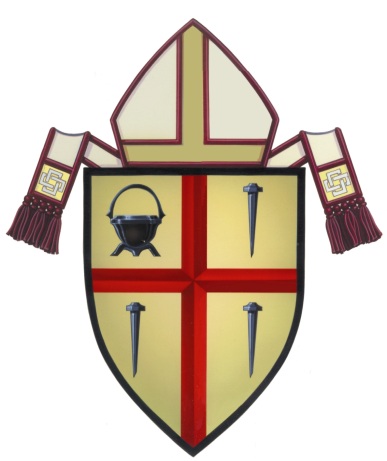